QUALITY ASSURANCE OF LARGE AREA RPC DETECTOR :TECHNIQUES FOR MEASUREMENT OF GAS LEAK RATEBy   Avinash V. JoshiAlpha Pneumatics , Mumbai (India)
INO Project
27000 RPCs ( 2mX2m)  to be used 

Detector stacks are located  in extremely  tight space 

Large volume of gas mixture used ( 216 m3)

Gas  leak  is serious hazard  in confined space

 Control over gas leak is  to ensure  the success of close loop gas recirculation  system
Effects of gas leak through RPCs
Loss of gas
 Contamination  by  Moisture, Oxygen and other impurities
 Crossing TLV  for R134a and SF6
 Hazardous  working conditions for personnel
Loss of performance  of RPC Detectors
Reduction in life of RPC Detectors
Diffusion  of contaminants into RPC
By  Fick’s First Law of Diffusion
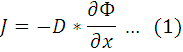 Where   J= the flux ( mol/m2 .sec)
               D = Diffusivity  of the material (m2/sec)  
               Φ = Concentration of material (mol/m3)
               x = distance along x  direction (m)
Diffusion of contaminants into RPC
By  applying Fick’s Second law of diffusion to  one dimensional diffusion from an infinite source  we get:  


By applying Taylor Series approximation  to  (2):
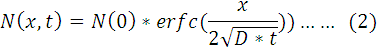 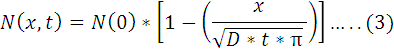 Glasses , support and leak path
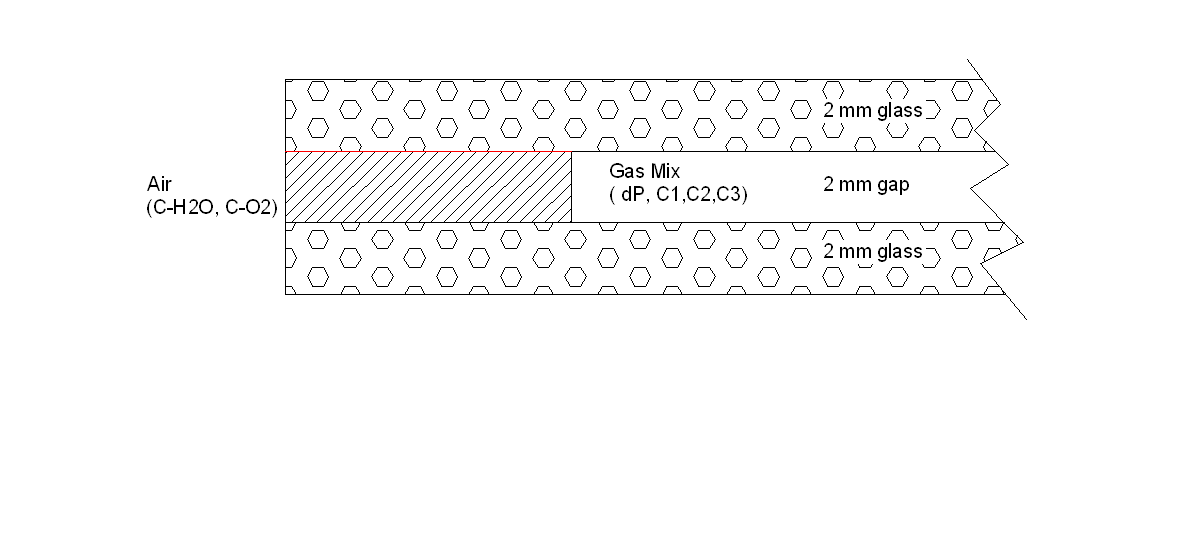 Representation of a leak
As Flow rate through fine capillaries
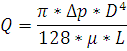 Where
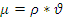 Representation of  a Leak
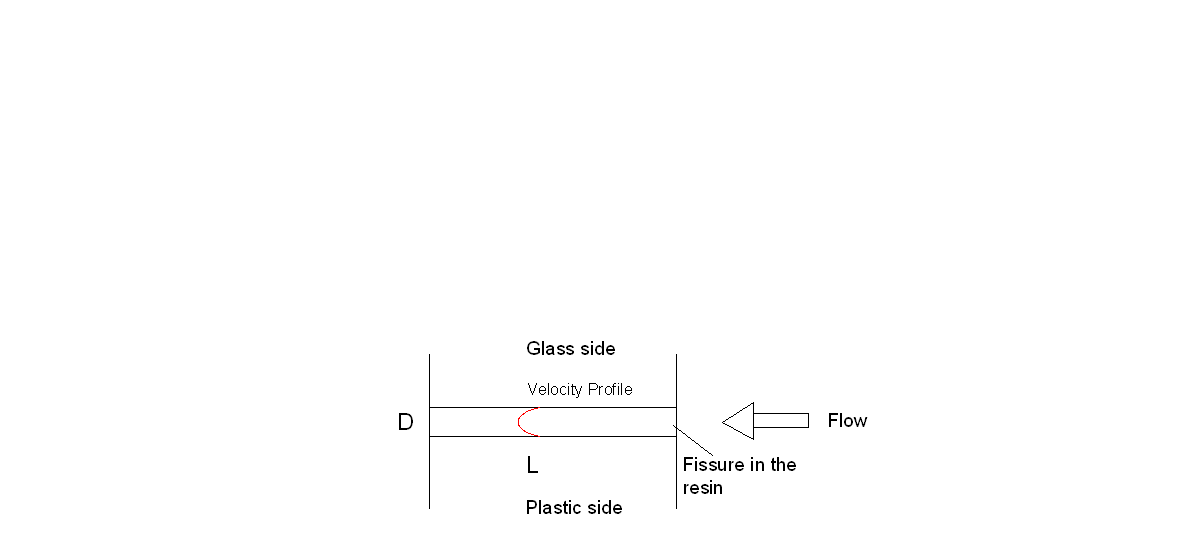 Aim : Leak rate control
Quantitative  Definition  of  “ Acceptable range  of leak rate” for 2 m x 2m glass RPCs
 Reliable testing method  for Acceptable  leak rate , Highly Sensitive and Time Accelerated 
Equipment and Procedure for measuring leak rate
RPC Production  techniques  to ensure high yield of RPCs with acceptable leak rate  at reduced uncertainty
Leak rate and the related factors
Mass leak rate is an absolute independent of gas pressure and temperature.
Leak rates of systems working at different operating conditions can be compared and evaluated, if expressed in mass leak rate.
Volume leak rate is simple to measure  and can be converted to mass leak rate by   : 
     PV = nRT to Standard conditions (273K,1BarA)
Measuring units of leak rate are  :  SCCM , torr*litres/sec.
Operational parameters for flow through RPC
Flow 
pressure
Stagnation : non-uniformity
Uniform ratio of gases  throughout   cavity.
Ease of Flushing in and out
Case (1)  : velocity distribution (m/s) for 1mX1m RPC ,  0.2 Volume changes/day
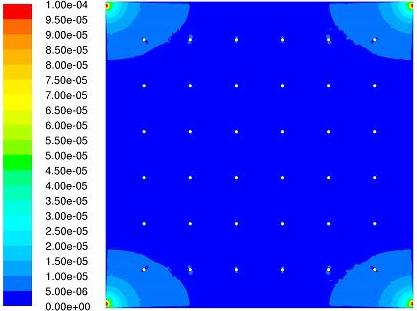 Case (2)  : velocity distribution (m/s) for 1mX1m RPC ,  0.5 Volume changes/day
Criteria for Acceptable leak rate
Criteria varies for every application 
Typical  considerations for rpc :
       i)  Open ended systems : 1% of  Average flow rate
                Flow rate depends on volume changes/day
                and volume changes/day depend upon generation of 
                 contamination ( Radicals)

      ii)  Extent of contamination ingress  , a function of Leak rate , 
            stratification  and vol. changes/day ,generation  rate  of 
            contamination and also tolerance level to Radical concentration
        
      iii) Closed loop recirculation system : 
              The time interval between complete discharge of one volume change should be 6 months, in absence of Radicals.
Estimate of leak rate
Internal volume of 2m X 2m RPC =8000 cc
Minimum number of Volume changes /day = 0.2  under  cosmic radiation.
Total volume of gas discarded to atmosphere = 0.2 X 8000 = 1600 cc/day in open mode
 A close loop system is ideally required to save 99%   
Acceptable  wastage  rate = 16 cc/ day
Contaminant Flushing rate will  be  8 cc/day
Allowable leak rate  per RPC = 8 cc/day
Acceptable Leak rate value
Effective total leakage :(27000 X 8 /1000 )=216 Litres/day
Equivalent to leaking 1 Kg of R134a /day  @  12 Euro /day
8 ml leak in  ( 24X60X60) seconds  = 10E-4 cc /sec. or 1.3 *10E-4 torr*litres /sec
Equivalent to 60 X 10E-4 SCCM
Comparison of leak testing methodsLimit of minimum sensitivity  , Unit : torr*ltr/sec.
Accelerated Leak test
Acceleration by using faster  gas
Hydrogen is best contender for  accelerated leak test 
     due to its low density , low viscosity , high diffusivity and  
     Low  background concentration  in air
   Under laminar flow conditions  Hydrogen  leaks  nearly 
          10 times faster than R134a or SF6, 
          and  about twice faster  than  Isobutane.
 Under turbulent flow conditions , same ratio will be 7 and 
           5.5 respectively     
   Hydrogen sniffers with exothermic catalysts have excellent 
          sensitivity   even at 1 ppm 
  Hydrogen diluted by  Inert gas ( H2+ Ar) at 1% is very safe 
           to  handle
  Acceleration by using higher Pressure difference
  Under higher than operating pressure  difference a leak 
             will be faster  by ratio of  √ (∆P1/∆P2)
Equation for Gas Leak
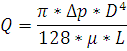 Strain over glass plate at 0.2 BarG pressure
Properties of gases
Comparison of  Leak rates of gases
IF Leak rate of Freon R134a , under certain conditions, is considered as 10 units  then under same conditions :

 1)   Isobutane  will have  leak rate  : 50 units

 2)   SF6 leak rate will be slowest : 3 units.
Hydrogen will have  fastest leak rate more than  100 units

4) H20 from Air will diffuse  into the RPC , against differential pressure , under influence of strong concentration  gradient
Comparison Between Pressure decay and Sniffer test under pressure
When 1  SCCM  R134a  leaks through RPC having 8000 cc volume and at 1020 mBar ,the pressure drop =  1020-1019.875  = 0.125 mBar in a minute

If  55 *10E-4  SCCM  gas leaks through RPC  under same condition  the pressure drop will be  6.8  X10E-4 / minute  or  1 mBar in 1470 minutes , or  one day

One millibar Pressure change in a sealed  RPC  can  also occur due to  Atmospheric pressure changes  over a day-night cycle or 0.3 C change in the  ambient temperature.
The pressure tranducer  will not be able to measure leak rate in 10E-4  SCCM range.

On the other hand the equivalent H2 inward leak rate is  at least  20 times faster  and equal to 1000 10E-4 SCCM or 10E-1 SCCM

  10E-1 SCCM   Hydrogen  in purge Argon  flow of 100  SCCM = 1000 ppm which is 1000 times more than the sensitivity of Hydrogen sensor.
Matheson 8057 Leak sniffer
Automated Leak Test Bench for RPCs
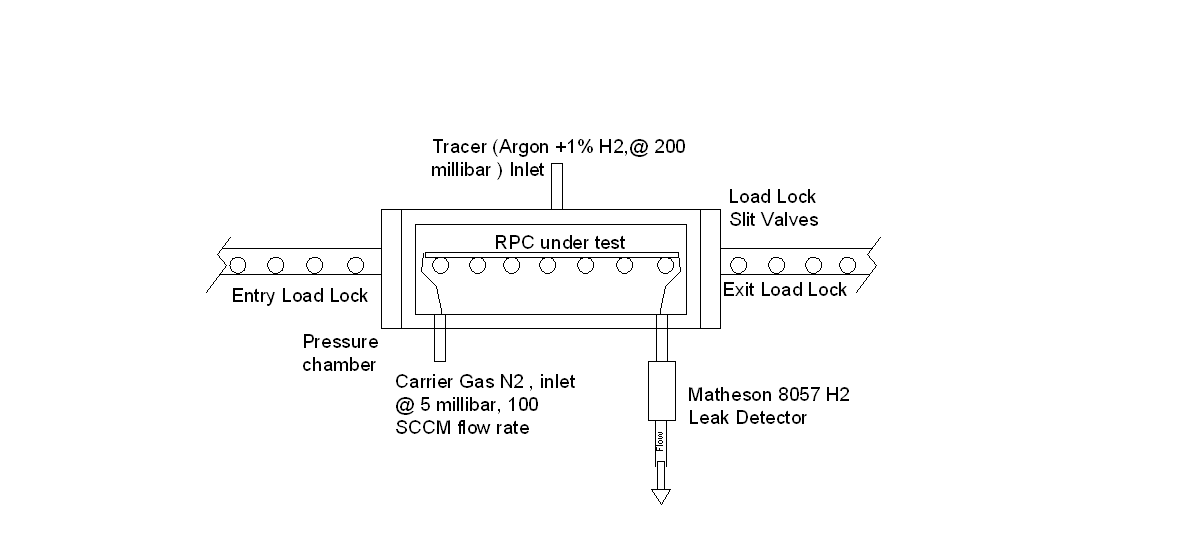 Transfer and test system  for  1m X 1m detector
Acknowledgements
Prof. Aniruddha  Pandit and  Prof  Gaikar  Dept. of Chemical Engineering ICT Mumbai , India 
 for CFD modeling  of velocity distribution in RPCs